North Korea’s Economic FutureTrappedJune 23, 2023For NCNKWilliam B. BrownNAEIA.Com
Trapped Between Plan and Market: Implications for North Korean Stability
Quick theoretical Look at the North Korean  Economic Problem and suggestions as to where it is going.
Website NAEIA.com  naeia.com  
KEI.org  Peninsula Blog
Stinson 38 North
Thanks to Kim  Byong  Yeon: “Unveiling the  North Korean Economic Collapse,” 2017
Brown, Chapter Two:  “Kim Il Sung’s  Juche Economy ‘’ in Chiang Min-hua, North Korea’s Political Economy, 2022  
The Political Economy of North Korea: Domestic, Regional, and Global Dynamics: Chiang, Min-Hua: 9781955055451: Amazon.com: Books
Brown, Features of  International Sanctions on North Korea, Korea Development InstituteKin NEIA.com
6/22/2023
William B. Brown  NAEIA.com
2
Economic Growth
Growth in GDP is a function of:

More Inputs of Capital, Labor, Land, Natural Resources
Efficiency in use of these inputs.  TFP.  

Capital inputs supplied by savings used as investment.
Savings are production less consumption.

Socialist or command systems grow by investment as determined by state planners.  Savings  to supply investment are forced by the plan. Markets, money  interfere with the plan. Incentives  are the problem.
Capitalist systems grow by efficiency, changing use of inputs, as determined by competition.   Monopoly interferes with competition,  and externalities, require regulation.
William B. Brown  NAEIA.com
6/23/2023
3
Poverty Trap
William B. Brown  NAEIA.com
6/23/2023
4
Production
efficiency
Stylized Economic Systems
Rule by ration
Rule by money
Command  (state)                              Mixed                                            Market  (private)
Production
efficiency
Stylized Economic Systems
US 2008
<<  US 2023
China 2023  <  >
USSR 1957 >
China 1978  >>
Law of one price
Two prices
Many Prices
Command  (state)                              Mixed                                            Market  (private)
Production
Efficiency
North Korea:  Caught in the Middle
1960
2017
2023
1995
Command  (state)                    Mixed                          Market  (private)
Production
Efficiency
North Korea’s  Double Trap
1960
2017
2023
Poverty Trap
1995
famine
Command  (state)                    Mixed                          Market  (private)
What We Think We Know
A Very Poor Country
 GDP in 2021 about $27 bn.  BOK estimate
 Population 26 million
 Per-capita  GDP  $1,000 - $2,000
 180 in the world 
 NY Times reports  $1,184.79  in 2020 !
 Negative growth 2020-22
 Malnutrition, extreme poverty is prevalent
6/23/2023
William B. Brown  NAEIA.com
9
Why is North Korea So Poor?
Hint:  Its not for lack of capital and resources, or culture
Excellent  natural resources per capita
Nonferrous  and iron metals
 Hydro power
 Coal
 Relatively low pop density for East Asia
 Excellent geography
 Excellent human capital relative to income
 Much industrial capital 
Well organized ancient civilization
6/23/2023
William B. Brown  NAEIA.com
10
Answer—Weak productivity
North Korea’s system makes  horrible use of its ample physical and human capital resources—probably the worst in the world.

Why?    Two issues, one micro, one macro
Mixed  command and market system delivers poor economic decisions.   Two prices for everything.

Partial  dollarization impedes monetary policy, starves state economy.

Trapped between both systems.  Poverty trap plus transition trap.
6/23/2023
William B. Brown  NAEIA.com
11
Not Always This Way:  1945 in Good Shape
Probably in better shape then then any other part of Asia.  No WWII in Korea.
1910-45 Japan built up infrastructure and industry in northern part of its Korean colony.
   taking advantage of mineral resources and hydro. 
   avoiding US bombing
   launchpad for invasion of China
 Russians counted 1,400 factories taken over by socialist state in 1945
 Korean War devastating but Soviet, EE, and Chinese aid built back quickly.
6/23/2023
William B. Brown  NAEIA.com
12
1956-1976 Golden Age of NK Socialism
By 1949 all industry socialized.
By 1956 all farms collectivized.
Central plan economy replaced ancient money/market economy
Trade was strong with bloc countries, Japan and Europe. US rules prevented trade.
Russians and Chinese criticized Kim Il Sung for too much investment, not enough attention to living standards, and weak exports but industry grew rapidly.
1976, prior to devastating default on western credits, probably peak year.  
Downward spiral ever since.
6/23/2023
William B. Brown  NAEIA.com
13
Zhou Enlai and Kim Il Sung, circa 1960

Kim is visiting China trying to obtain more industrial aid

Zhou:  ‘’We notice, looking across the river (Yalu) that you never have to turn off your lights. You have developed socialism far faster than we have.’’
KIS:   ‘’Yes, but it is with your help.’’
Zhou:  ‘’That is because you are holding down so many American forces, thus protecting the entire socialist world.’’   (Wilson Center Archives)
6/23/2023
William B. Brown  NAEIA.com
14
1997 Lights out
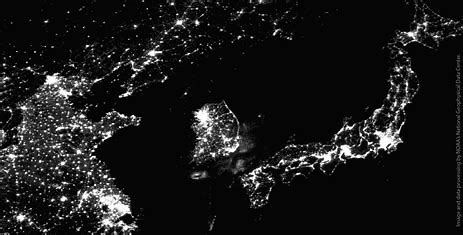 6/23/2023
William B. Brown  NAEIA.com
15
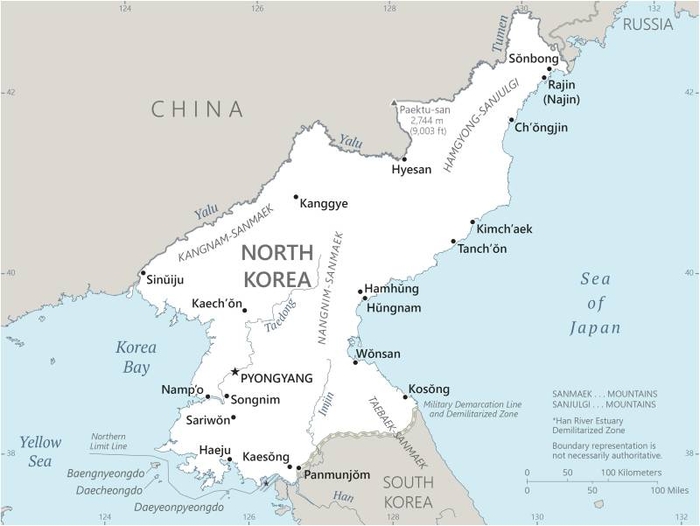 6/23/2023
William B. Brown  NAEIA.com
16
Command Economy
6/23/2023
William B. Brown  NAEIA.com
Capitalist, Market  Economy
6/23/2023
William B. Brown  NAEIA.com
18
Kim Jong Un’s Half-Step Financial Reforms
6/23/2023
William B. Brown  NAEIA.com
19
But reform not extended to farmers and state employees—most of the population
6/23/2023
William B. Brown  NAEIA.com
20
And dual wages system exploded, leading to massive state corruption.
6/23/2023
William B. Brown  NAEIA.com
21
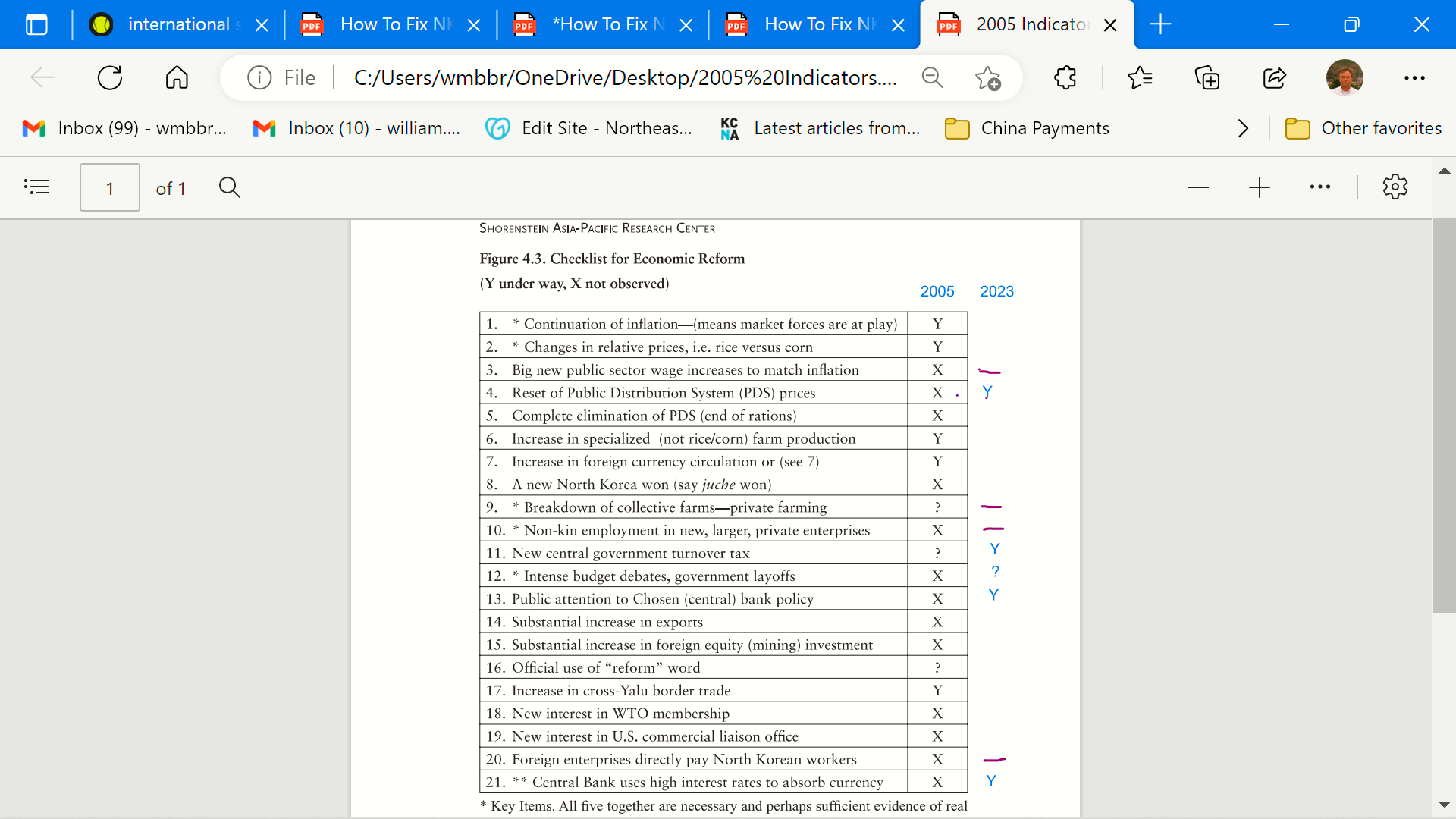 6/23/2023
William B. Brown  NAEIA.com
22
6/23/2023
William B. Brown  NAEIA.com
23
6/23/2023
William B. Brown  NAEIA.com
24
Prior to Border Shutdown, Kim Managed to Control Inflation, Exchange Rate
6/23/2023
William B. Brown  NAEIA.com
25
6/23/2023
William B. Brown  NAEIA.com
26
6/23/2023
William B. Brown  NAEIA.com
27
Impact of SanctionsThree Types
T
UNSC Nuclear Proliferation Sanctions, Especially after 2017
Targeted
Sectorial
Bilateral
Especially US, ROK, Japan
 Structural
Socialist non-market  price system
Non-Membership in WTO, ILO, etc.

None have worked well.   All are North Korean Choices.  Later is most important.   

See Brown, Features of International Sanctions on North Korea, Korea Development Institute, 2022  naeia.com
6/23/2023
William B. Brown  NAEIA.com
28
Dangerous  Lack of Progress:  Financial Issues Can Spark Unrest, Reform or Collapse
6/23/2023
William B. Brown  NAEIA.com
29
Dollarization
Kim Jong Un’s Letter to Assembled Banking and Finance  Functionaries in Pyongyang, 2015
‘”The sovereignty of the country is being violated as currencies of other countries are publicly circulating at home, but the financial and banking sector has not taken decisive measures. The flaws appearing in financial and banking work owe to the fact that the functionaries of this sector lack the revolutionary consciousness that they are the masters in charge of the country’s economy, have fallen into defeatism, and are unable to implement with a do-or-die spirit the party’s fiscal and financial policies.”
Lee and Carlin, 38 North
6/23/2023
William B. Brown  NAEIA.com
30
Conclusion: Kim’s singular achievement is in danger.
6/23/2023
William B. Brown  NAEIA.com
31
Potential Origins of Instability
Financial panic—plunge in won exchange rate, jump in    won prices.  Forces reforms.
  Elite complaints, loss of  dollars, crackdowns
  Firm’s failure, can’t meet ration or pay requirements
  Labor unrest, unequal treatments (but no labor unions)
  Military  unrest,  bad living conditions, no future
  Peasant revolt, withholding grain supplies. 
  Regional uprising, far from  center. 

Population probably won’t blame Kim regime but second , third order hierarchy.   Local Workers Party  cells possibly take hit. 
Offsets.  No  alternative leadership.  Weak organizations.  Worry of foreign intervention.
William B. Brown  NAEIA.com
6/23/2023
32
Reform then Open
6/23/2023
William B. Brown  NAEIA.com
33